Storyboard
Fait par Nathan Turcotte
Simpson
Bart
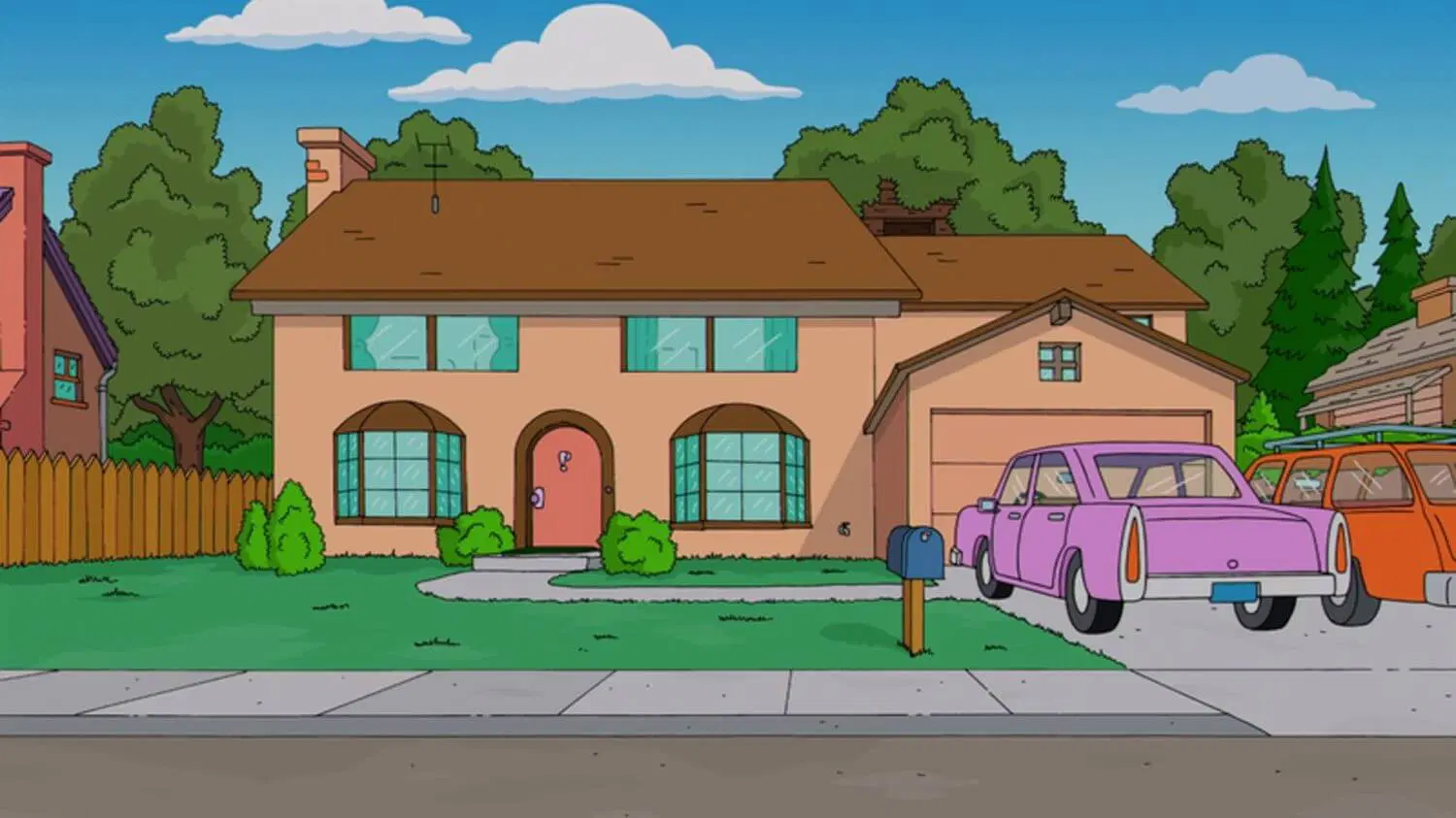 Bart
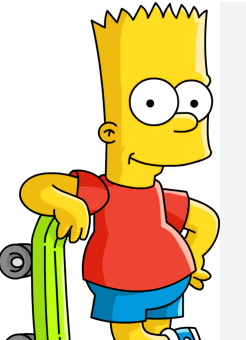 Bart
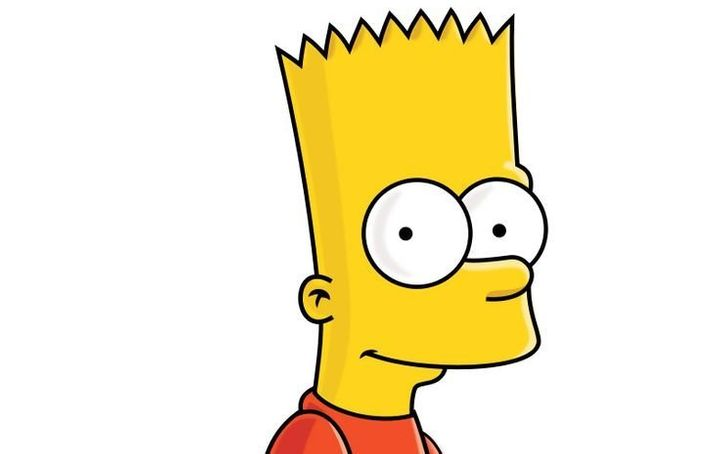 Bart
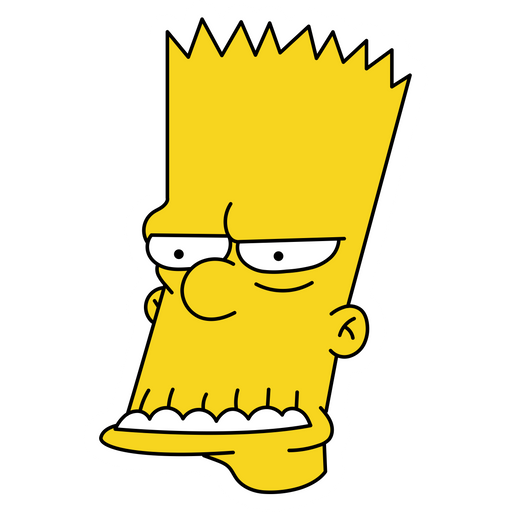 Bart
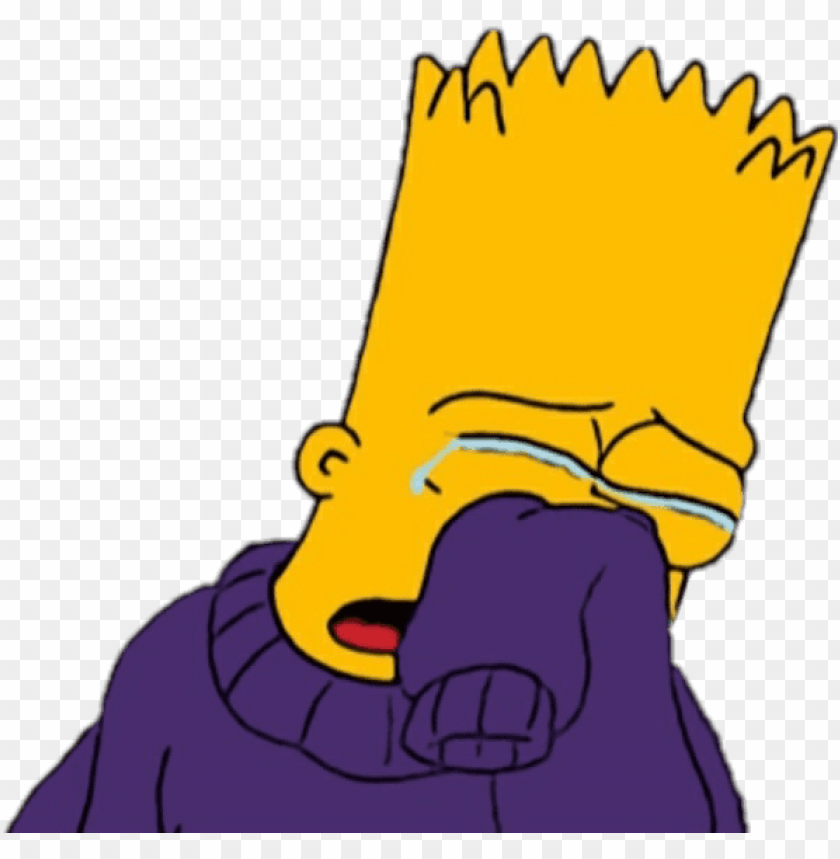 Bart
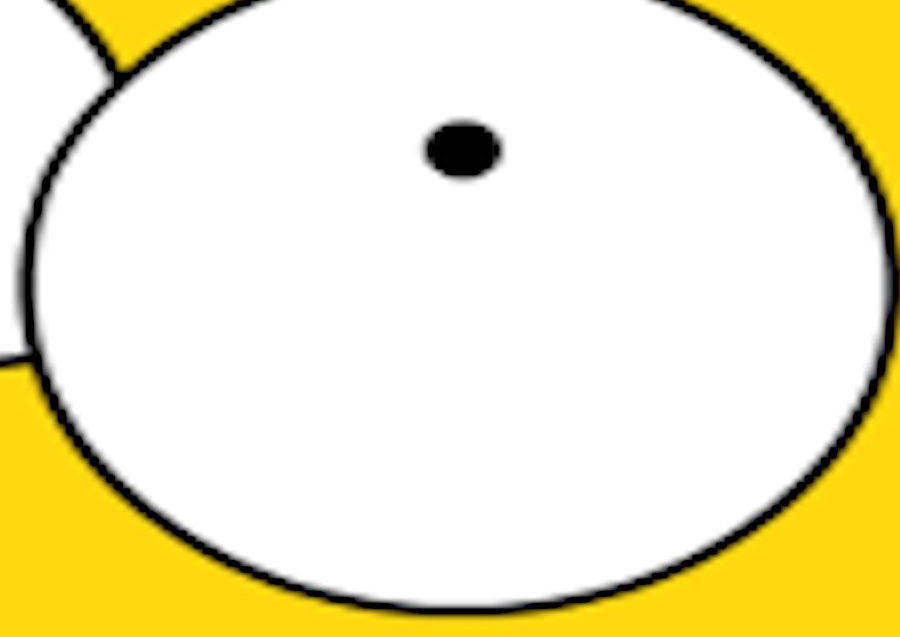 Bart
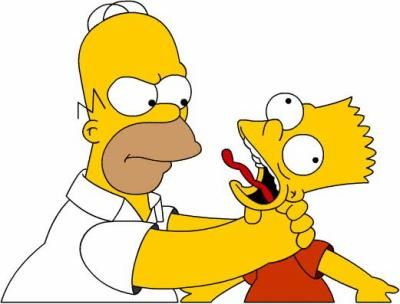 Bart
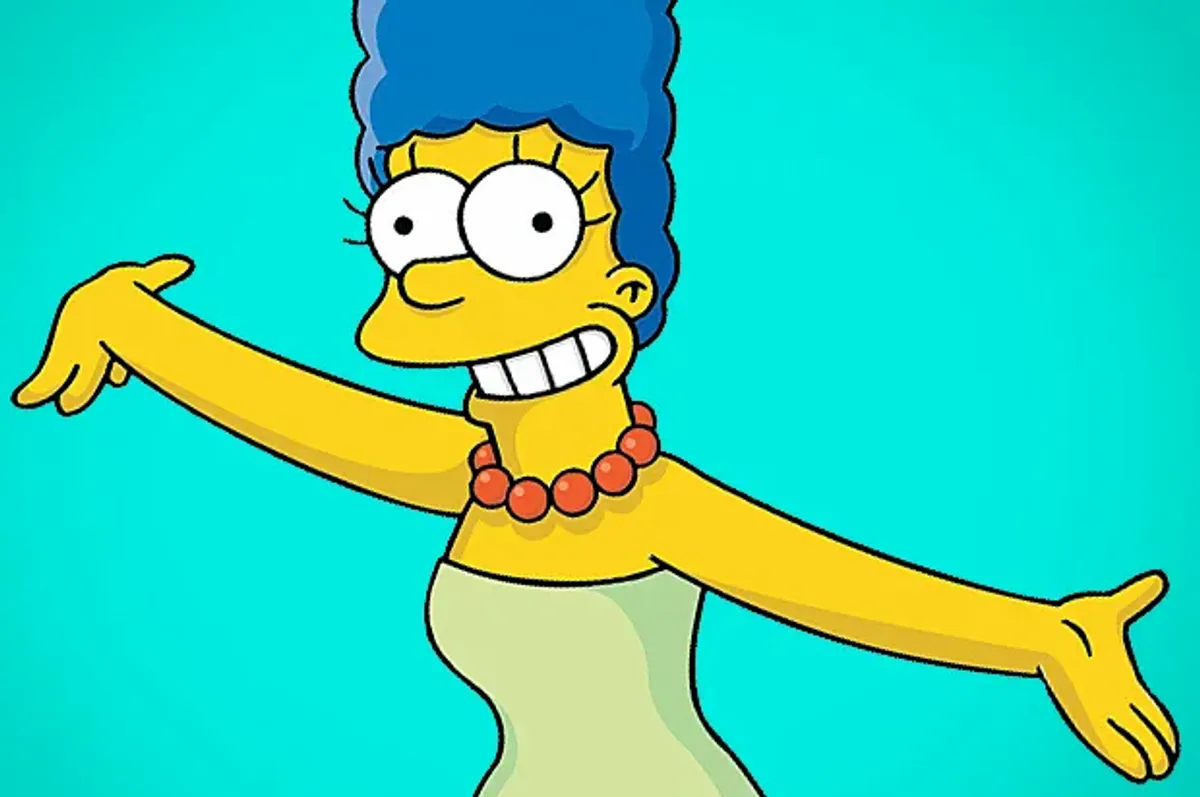 Bart
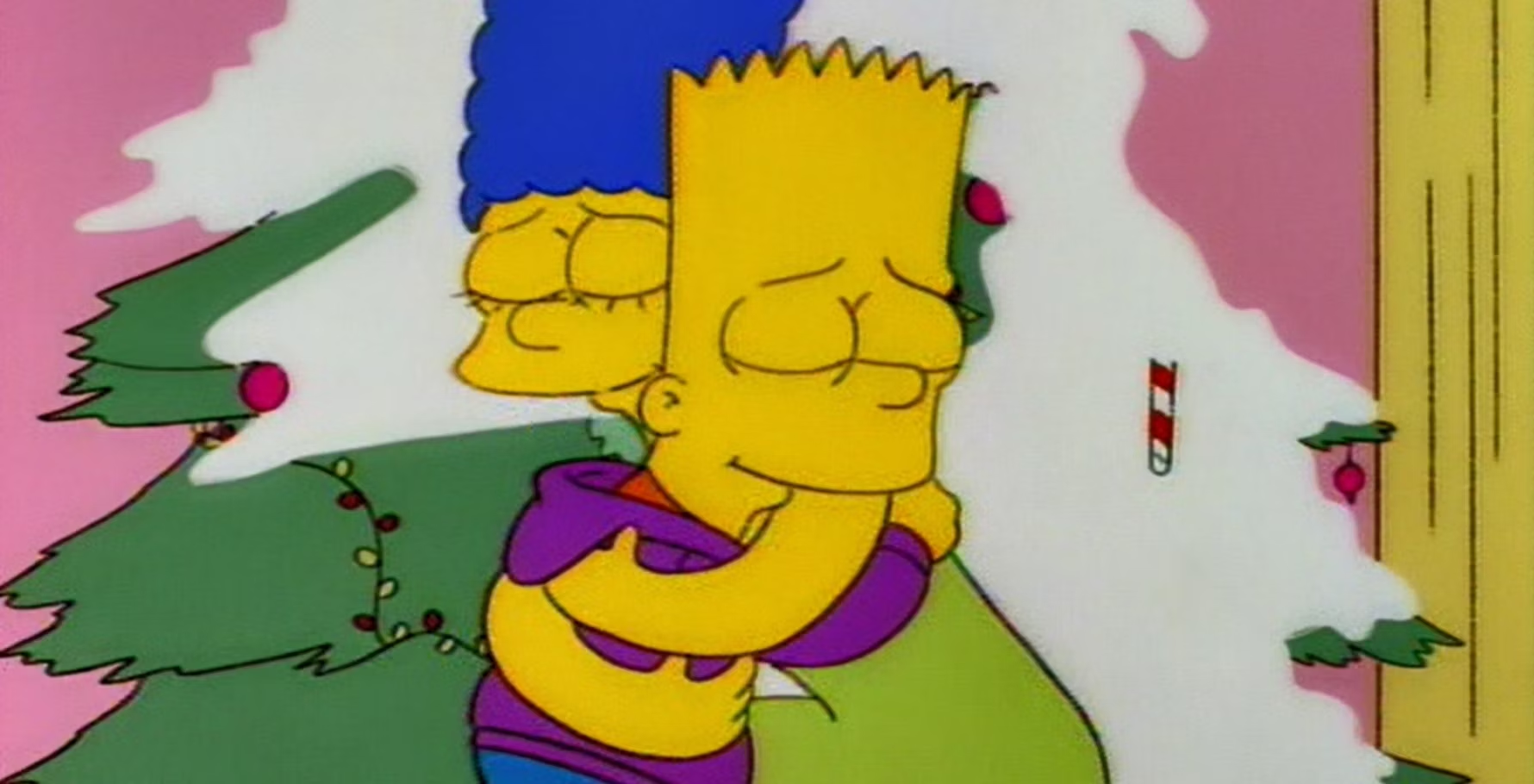 Bart
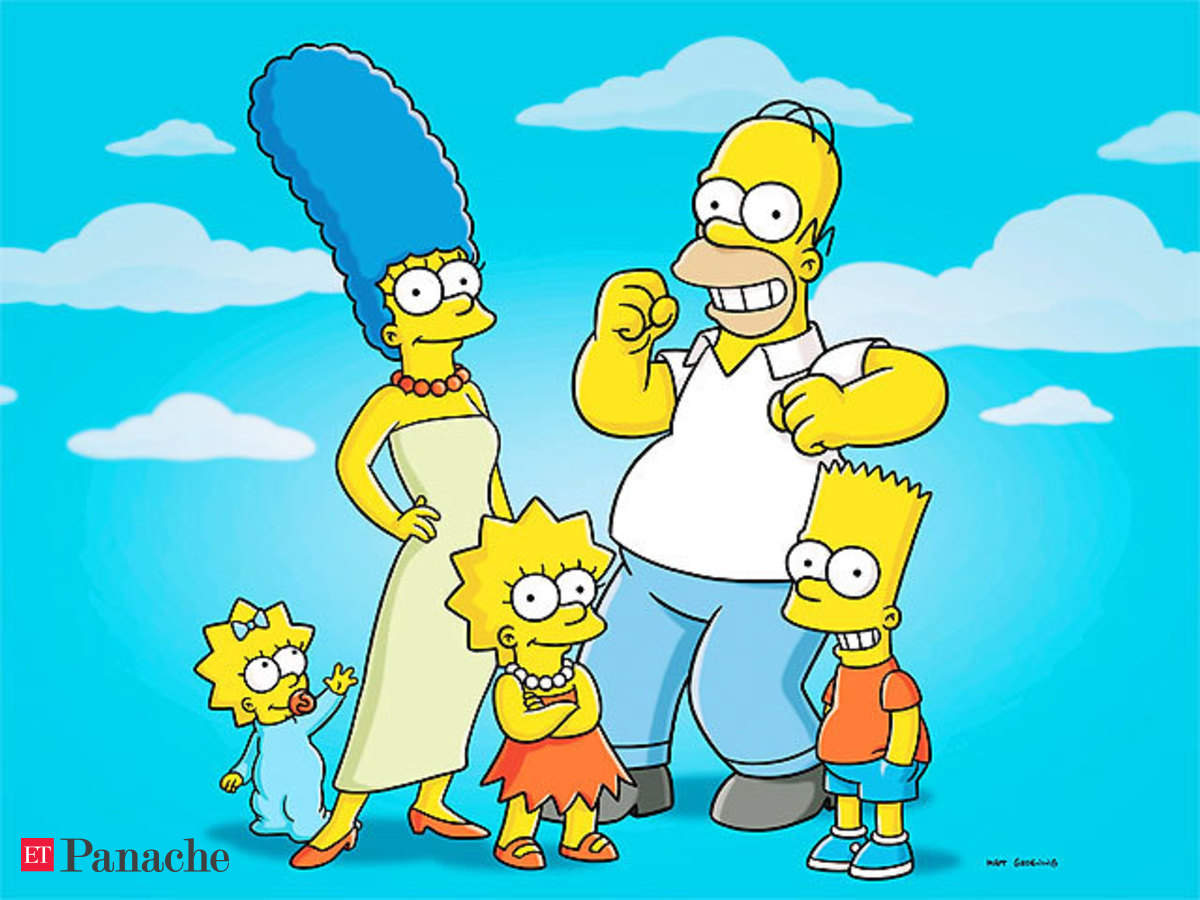